Einführung in die ProgrammierungIntroduction to ProgrammingProf. Dr. Bertrand Meyer
Exercise Session 9
Today
Feedback on the mock exam

Recursion
Recursion
Recursion
Recursion
Recursion

Basic data structures
Arrays
Linked Lists
Hashtables
Recursion: an example
Fibonacci numbers:
	0, 1, 1, 2, 3, 5, 8, 13, 21, 34, 55, ...

How can we calculate the n-th Fibonacci number?

Recursive formula:
F(n) = F(n-1) + F(n-2)	for n > 1

with F(0) = 0, F(1) = 1
[Speaker Notes: Use the Fibonacci example as a simple remainder of what recursion is about (Fibonacci was also used on one of the lecture slides).
F(0) and F(1) are also called „base case“.]
Recursion: a second example
Another example of recursion
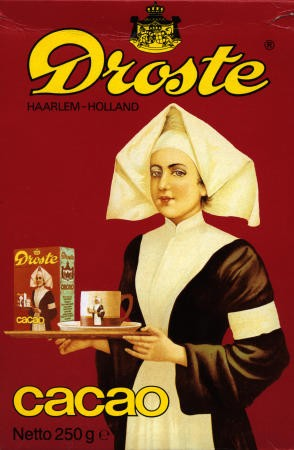 Source: en.wikipedia.org/wiki/Recursion
A recursive feature
fibonacci(n: INTEGER): INTEGER
   do
      if n = 0 then
         Result := 0
      elseif n = 1 then
         Result := 1
      else
         Result := fibonacci(n-1) +
                       fibonacci(n-2)
      end
   end
Calculate fibonacci(4)
3
fib(4)
fib(3)
fib(2)
2
1
1
0
1
1
fib(2)
fib(1)
fib(1)
fib(0)
1
0
fib(1)
fib(0)
The general notion of recursion
A definition for a concept is recursiveif it involves an instance of the concept itself
The definition may use more than one “instance of the concept itself ”
Recursion is the use of a recursive definition
Thoughts
„To iterate is human, to recurse - divine!“
but … computers are built by humans
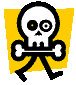 ?
Better use iterative approach if reasonable
Iteration vs. recursion
Every recursion could be rewritten as an iteration and vice versa.
BUT, depending on how the problem is formulated, this can be difficult or might not give you a performance improvement.
Be careful when using recursion!
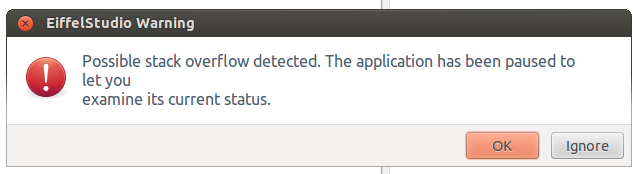 Exercise: Printing numbers
Hands-On
If we pass n = 4, what will be printed?
print_int (n: INTEGER)
		do
			print (n)
			if n > 1 then
				print_int (n - 1)
			end
		end
print_int (n: INTEGER)
		do
			if n > 1 then
				print_int (n - 1)
			end
			print (n)
		end
4321
1234
Exercise: Reverse string
Hands-On
Print a given string in reverse order using a recursive function.
Exercise: Solution
class APPLICATION

create
	make

feature
	make 
		local
			s: STRING
		do
			create s.make_from_string ("poldomangia")
			invert(s)
		end

	invert (s: STRING) 
		require
			s /= Void
		do
			if not s.is_empty then
				invert (s.substring (2, s.count))
				print (s[1])
			end
		end
end
Exercise: Sequences
Hands-On
Write a recursive and an iterative program to print the following:
	
	111,112,113,121,122,123,131,132,133,
	211,212,213,221,222,223,231,232,233, 
	311,312,313,321,322,323,331,332,333,

Note that the recursive solution can use loops too.
Exercise: Recursive solution
cells: ARRAY [INTEGER]

handle_cell (n: INTEGER)
	local
		i: INTEGER
	do
		from
			i := 1
		until
			i > 3
		loop
			cells [n] := i
			if (n < 3) then
				handle_cell  (n+1)
			else
				print (cells [1].out+cells [2].out+cells [3].out+",")
			end
			i := i + 1
		end
	end
Exercise: Iterative solution
from
	i := 1
until
	i > 3
loop
	from
		j := 1
	until
		j > 3
	loop
		from
			k := 1
		until
			k > 3
		loop
			print (i.out+j.out+k.out+“,")					
			k := k + 1
		end
		j := j + 1
	end
	i := i + 1
end
Arrays
An array is a very fundamental data-structure, which is very close to how your computer organizes its memory. An array is characterized by:

Constant time for random reads
Constant time for random writes
Costly to resize (including inserting elements in the middle of the array)
Must be indexed by an integer
Generally very space efficient

In Eiffel the basic array class is generic, V_ARRAY [G].
Using Arrays
Hands-On
Which of the following lines are valid?
Which can fail, and why?

 my_array : V_ARRAY [STRING]
 my_array [“Fred”] := “Sam”
 my_array [10] + “’s Hat”
 my_array [5] := “Ed”
 my_array.force (“Constantine”, 9)

Which is not a constant-time array operation?
Valid, can’t fail
Invalid
Valid, can fail
Valid, can fail
Valid, can’t fail
[Speaker Notes: Just a regular array declaration
Invalid because“Fred“ is not an array index
Valid but can fail because my_array[10] might not be in the range / or my_array[10] might be Void (thus + is invalid)
Valid but can fail because my_array[5] might not be in the range
Valid because „force“ will resize the array if to small.]
Linked Lists
Linked lists are one of the simplest data-structures
 They consist of linkable cells
class LINKABLE [G]

create
    set_value

feature
    set_value (v : G)
	do
	    value := v
	end

    value : G
set_next (n : LINKABLE[G])
	do
	    next := n
	end

    next : LINKABLE [G]
end
Using Linked Lists
Hands-On
Suppose you keep a reference to only the head of the linked list, what is the running time (using big O notation) to:

Insert at the beginning
Insert in the middle
Insert at the end
Find the length of the list

What simple optimization could be made to make end-access faster?
O (1)
O (n)
O (n)
O (n)
[Speaker Notes: We could keep a pointer at the last cell of the list  getting a O(1) operation.]
Binary search tree
10
8
13
4
9
20
A binary search tree is a binary tree where each node has a COMPARABLE value.
Left sub-tree of a node contains only values less than the node’s value.
Right sub-tree of a node contains only values greater than or equal to the node’s value.
[Speaker Notes: Do the search excercise only if you have enough time for it.]
Exercise: Adding nodes
Hands-On
Implement command put (n: INTEGER) in class NODE which creates a new NODE object at the correct place in the binary search tree rooted by Current.
Test your code with a class APPLICATION which builds a binary search tree using put and prints out the values using the traversal feature.
Hint: You might need to adapt the traversal feature such that the values are printed out in order.
[Speaker Notes: - The hint refers to the fact that printing of the value has to go in between the visiting of the left and the right subtrees.]
Exercise: Solution
See code in IDE.
Exercise: Searching
Hands-On
Implement feature has (n: INTEGER): BOOLEANin class NODE which returns true if and only if n is in the tree rooted by Current.
Test your code with a class APPLICATION which builds a binary search tree and calls has.
Exercise: Solution
See code in IDE.